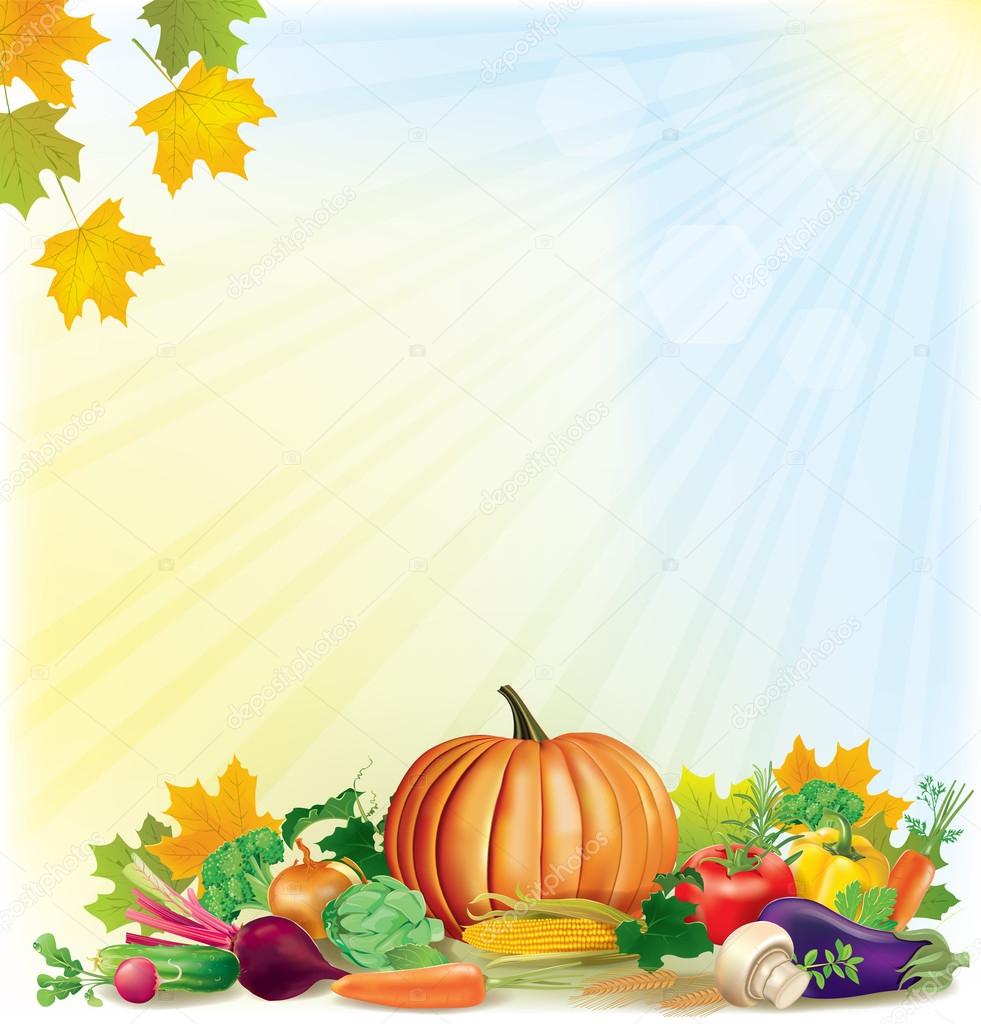 Интерактивная игра«Заюшкин урожай»
Подготовила воспитатель второй младшей группы  Чупрова Т.Г.
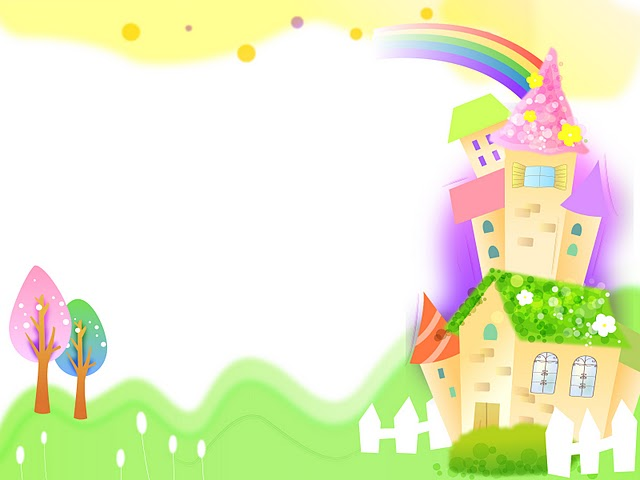 Цель:• Закрепить знания детей об овощах и фруктах;• Развивать мышление, внимание, речь.
Помоги зайчонку собрать овощи
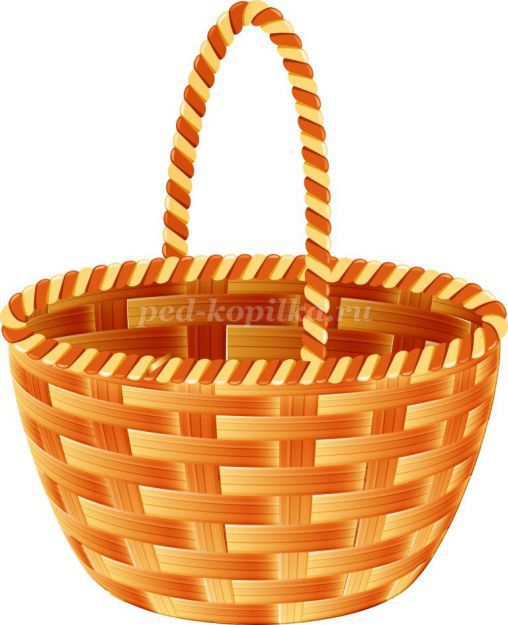 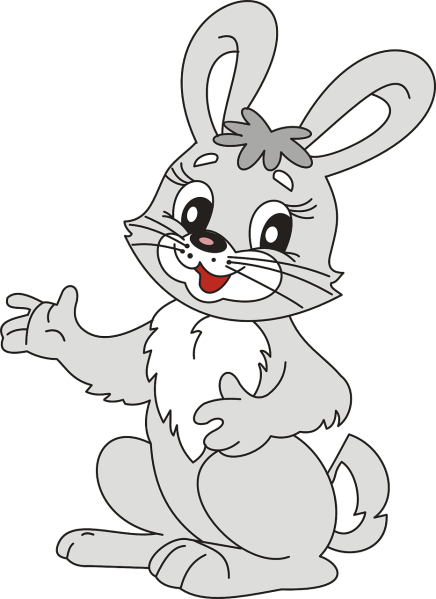 Что лишнее?
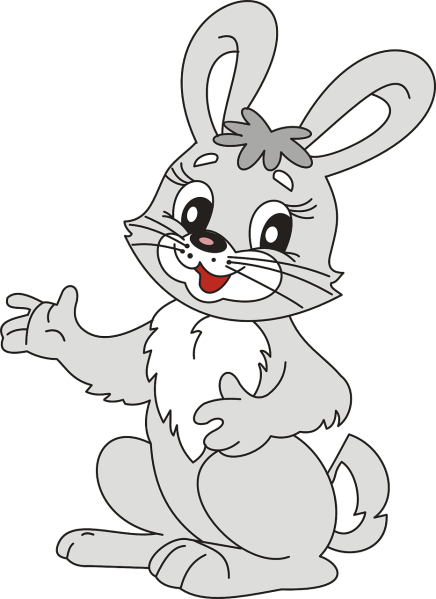 Молодцы!
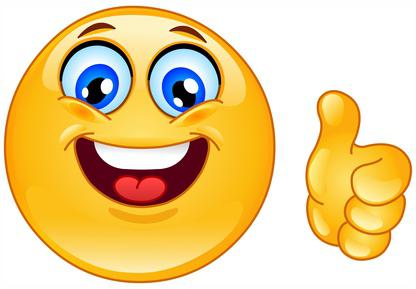